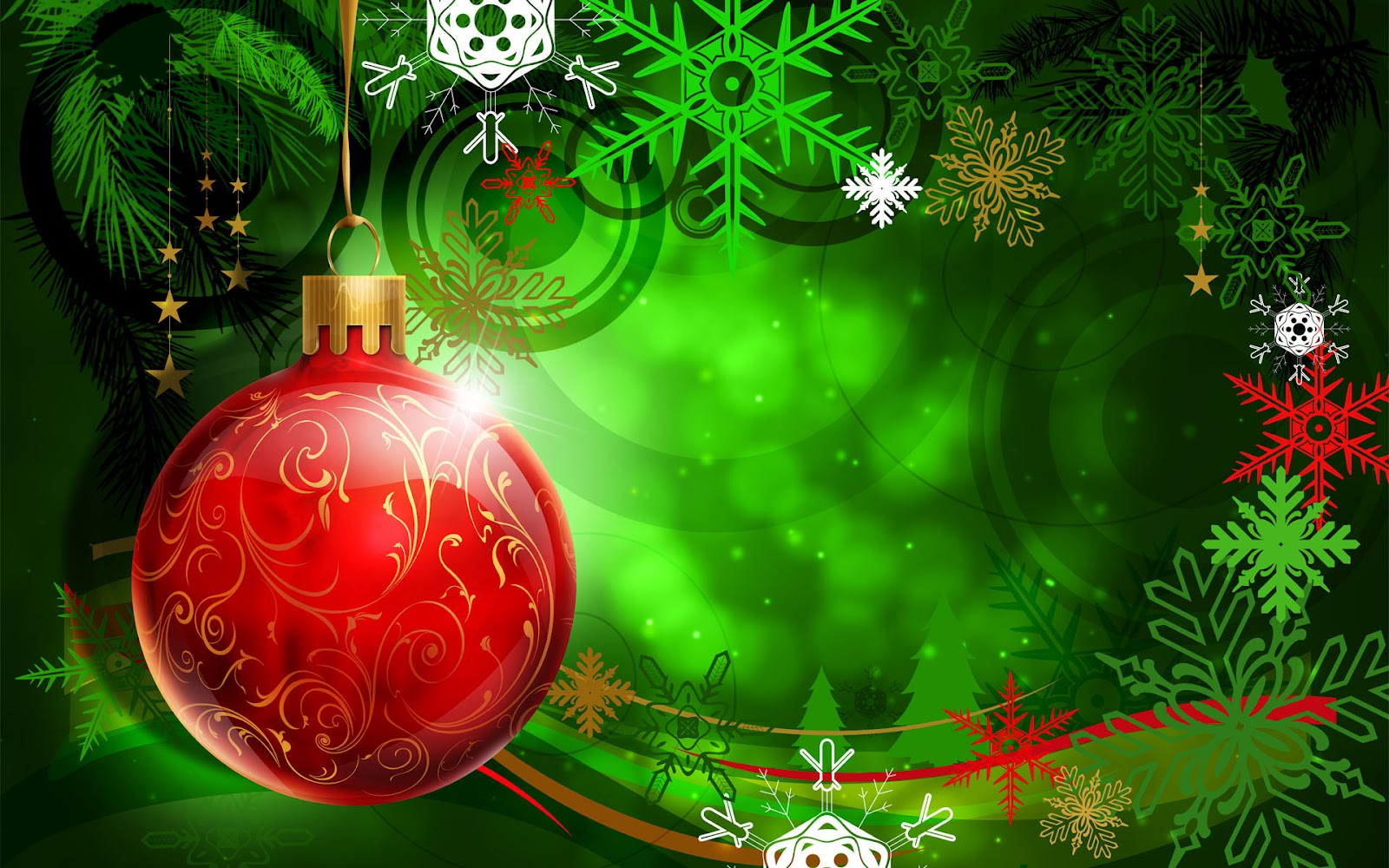 11/27/17
NEW Seats! Take a seat anywhere and I will put you in an assigned seat when the bell rings.
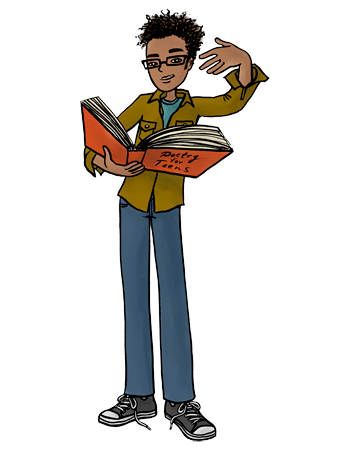 Poetry Unit
Alliteration
Rhyme
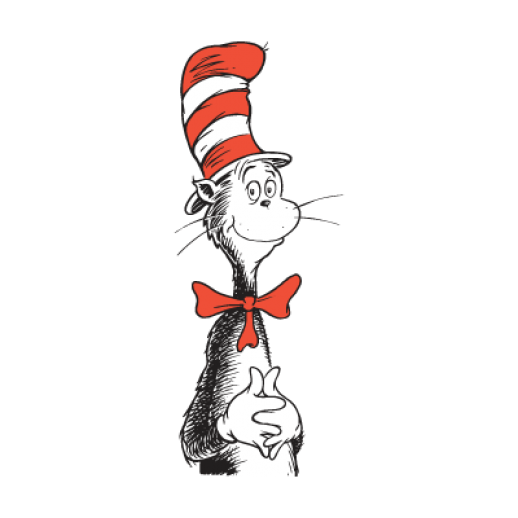 Rhythm
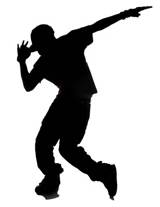 Meter
Onomatopoeia
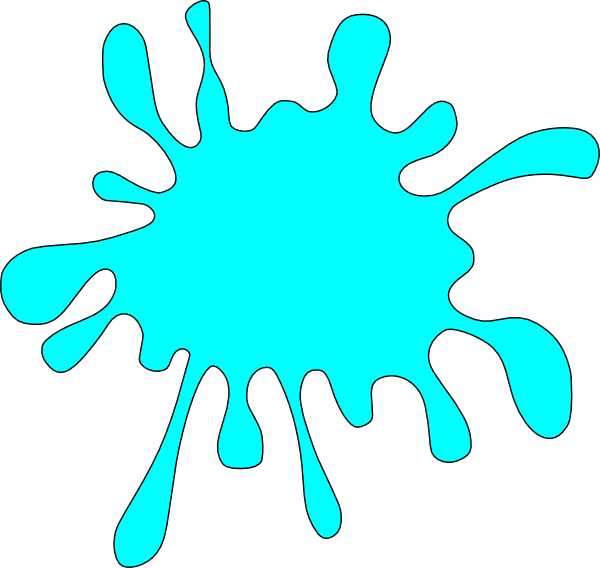 SPLAT!
Free Verse
FIGURATIVE LANGUAGE
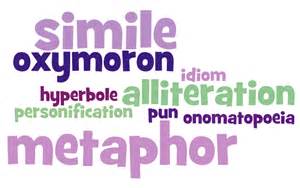 Allusion
Analogy
Hyperbole
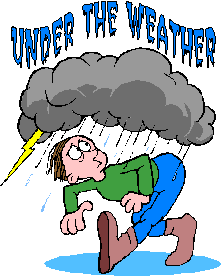 Metaphor
Poetry
Personification
Personification
Simile
Mood